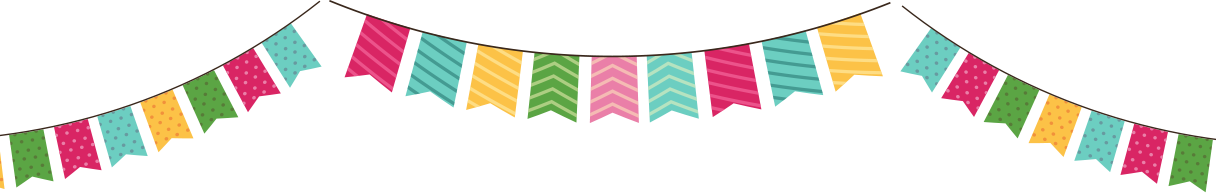 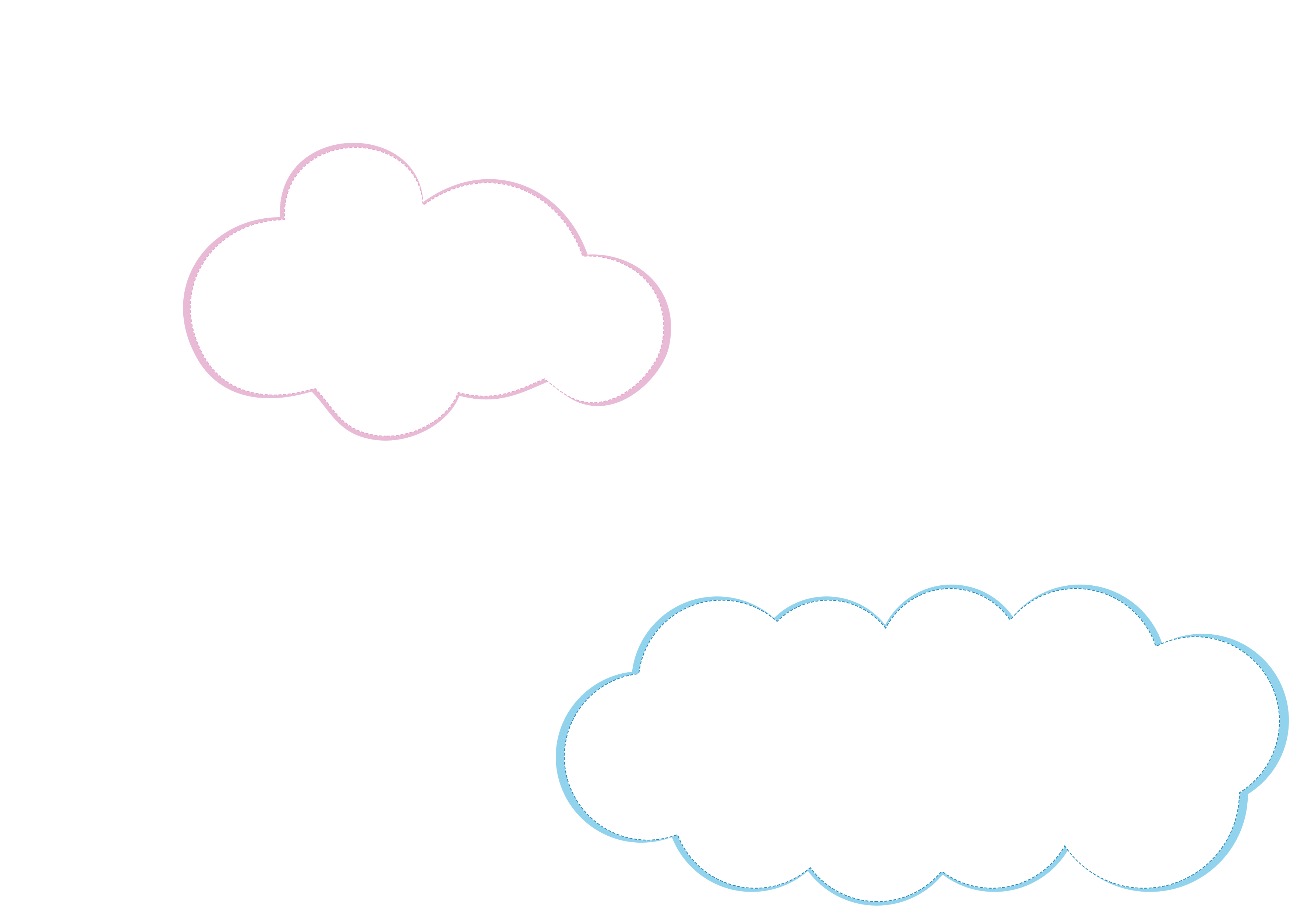 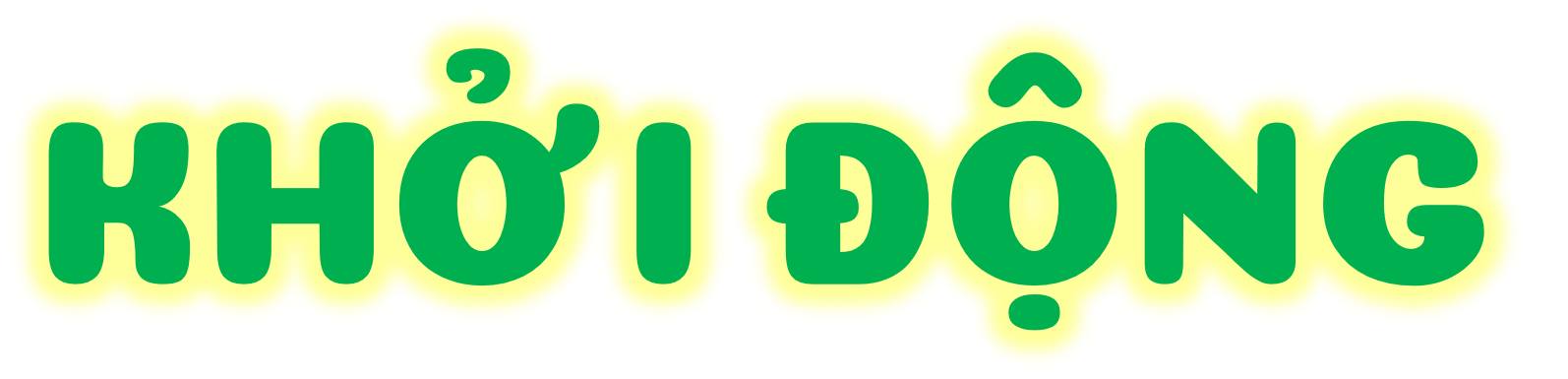 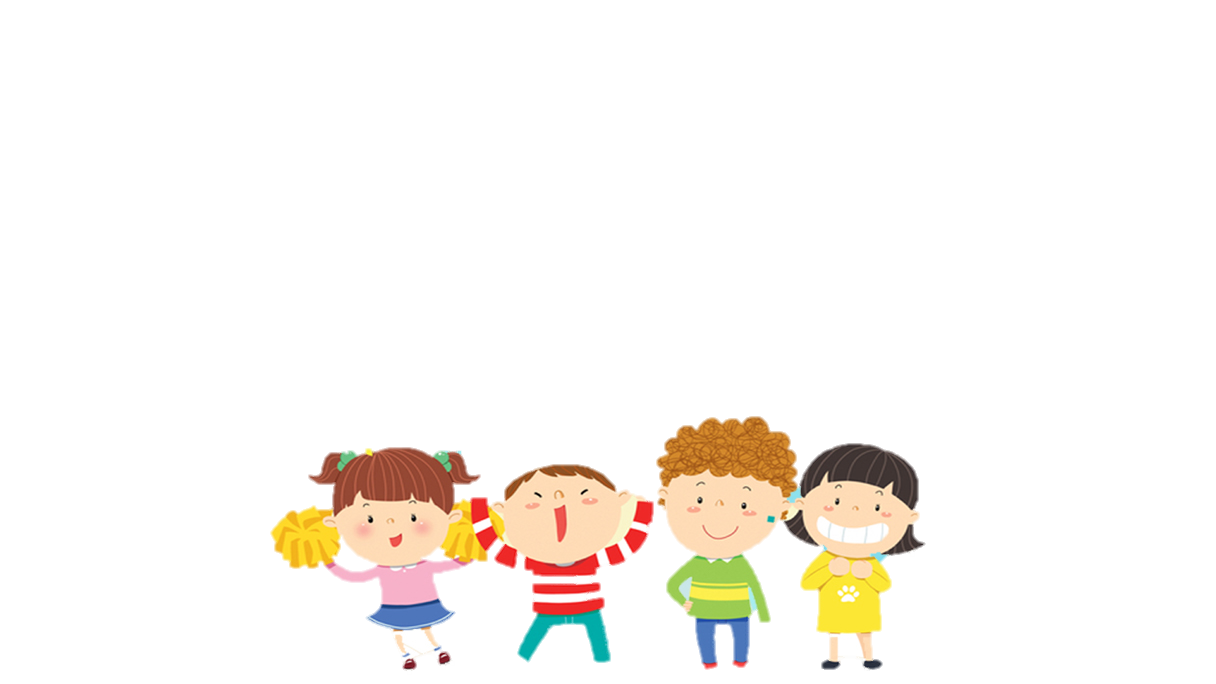 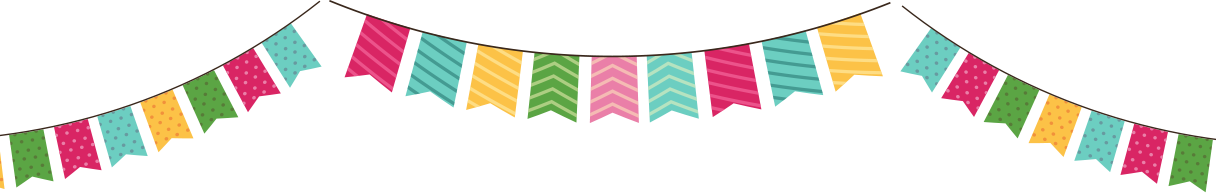 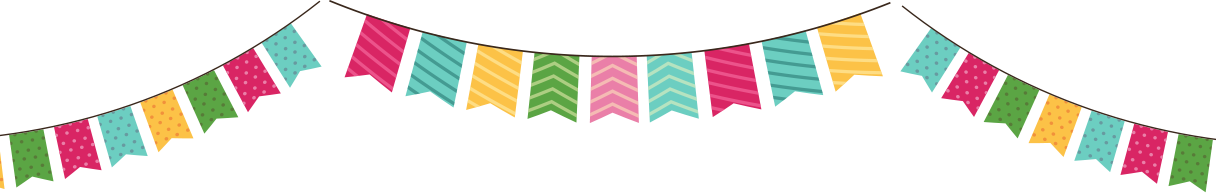 Thứ ... ngày ... tháng ... năm 2024
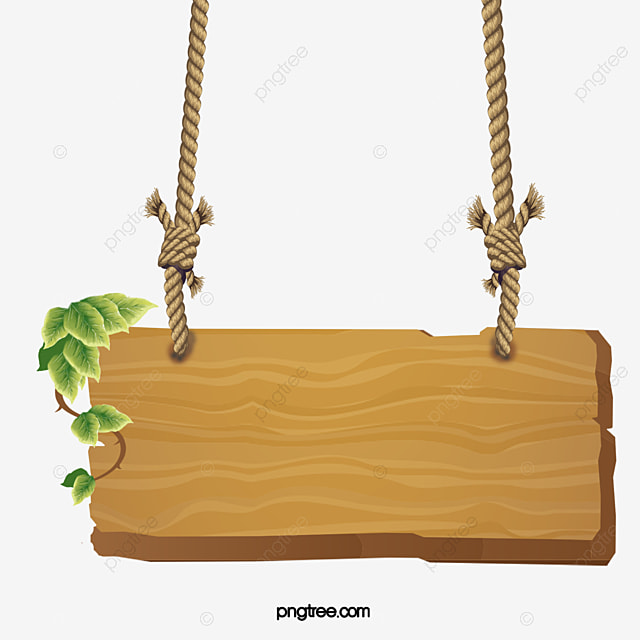 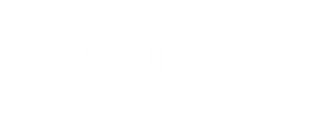 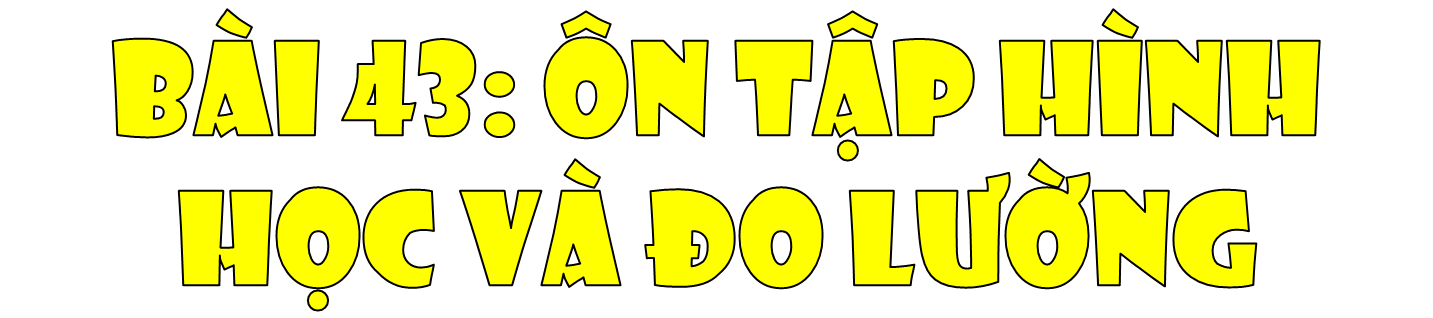 (Tiết 1)
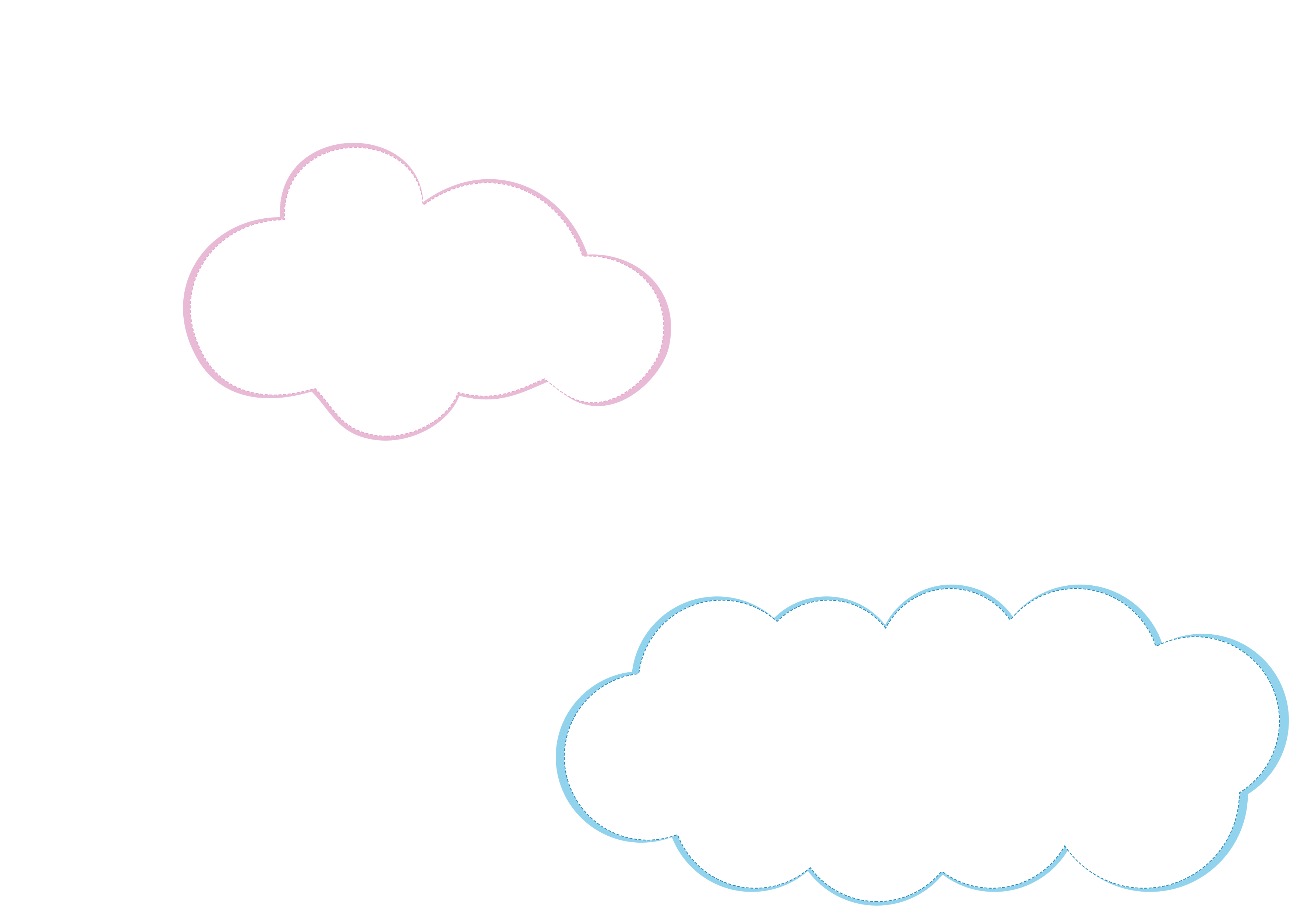 Luyện tập
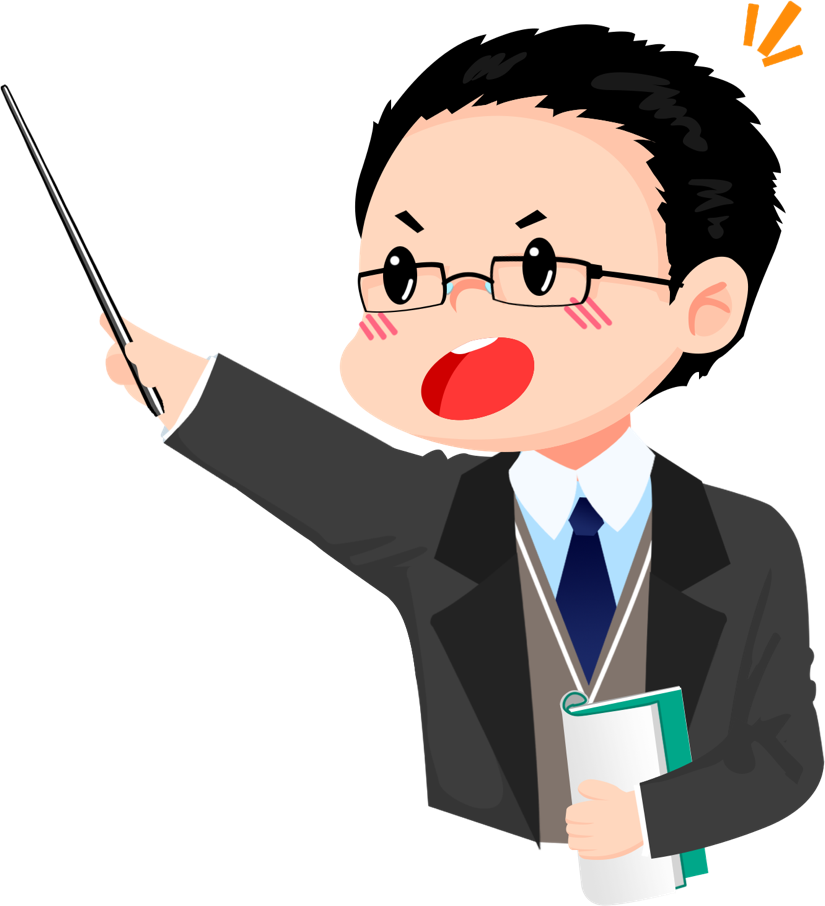 1
Trong hình bên:
a) Có mấy góc vuông?
b) Có mấy góc không vuông đỉnh A?
c) Tìm trung điểm của đoạn thẳng AC và đoạn thẳng ED.
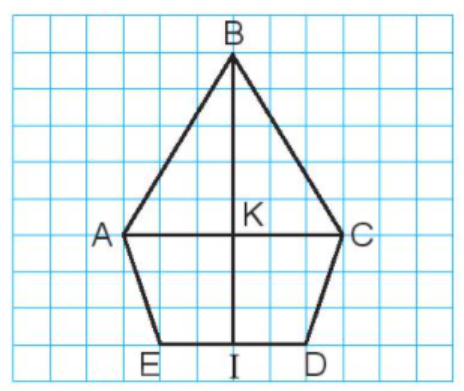 [Speaker Notes: Phần này có thể bấm vào các lá bài để lật úp hoặc hiện số]
1
Trong hình bên:
a) Có mấy góc vuông?
a) Có 6 góc vuông là:
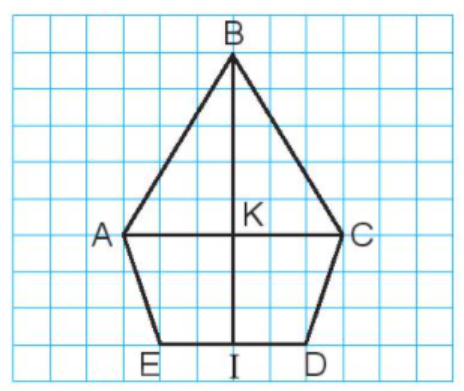 - Góc vuông đỉnh K; cạnh KA, KB
- Góc vuông đỉnh K; cạnh KB, KC
- Góc vuông đỉnh K; cạnh KA, KI
- Góc vuông đỉnh K; cạnh KC, KI
- Góc vuông đỉnh I; cạnh IB, ID
- Góc vuông đỉnh I; cạnh IB, IE
[Speaker Notes: Phần này có thể bấm vào các lá bài để lật úp hoặc hiện số]
1
Trong hình bên:
b) Có mấy góc không vuông đỉnh A?
Có 3 góc không vuông đỉnh A là:
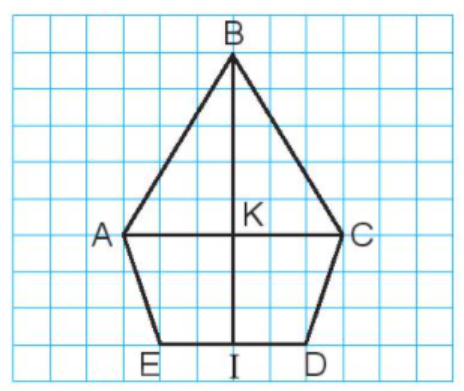 - Góc không vuông đỉnh A; cạnh AB, AK.
- Góc không vuông đỉnh A; cạnh AK, AE
- Góc không vuông đỉnh A; cạnh AB, AE
[Speaker Notes: Phần này có thể bấm vào các lá bài để lật úp hoặc hiện số]
1
Trong hình bên:
c) Tìm trung điểm của đoạn thẳng AC và đoạn thẳng ED.
Điểm K là trung điểm của đoạn thẳng AC.
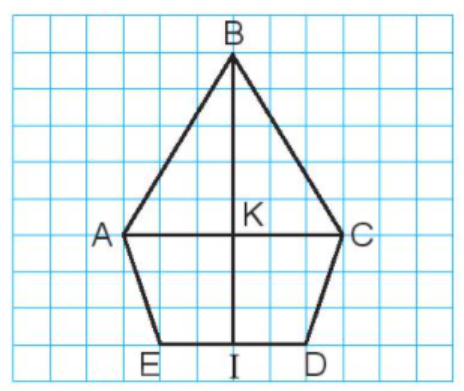 Điểm I là trung điểm của đoạn thẳng ED.
[Speaker Notes: Phần này có thể bấm vào các lá bài để lật úp hoặc hiện số]
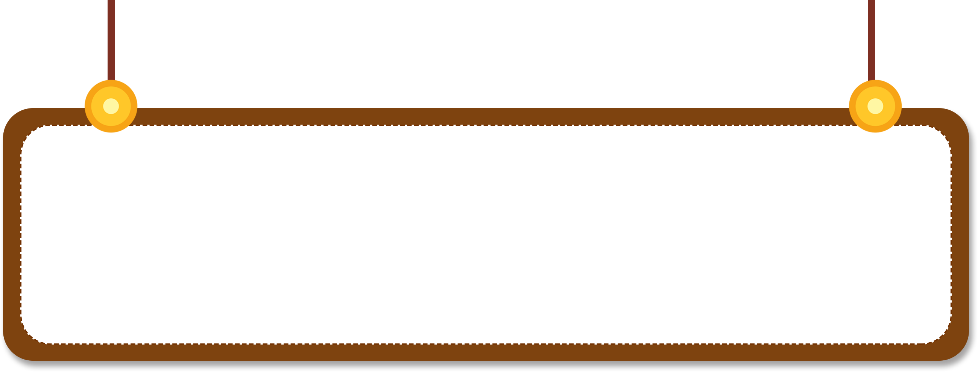 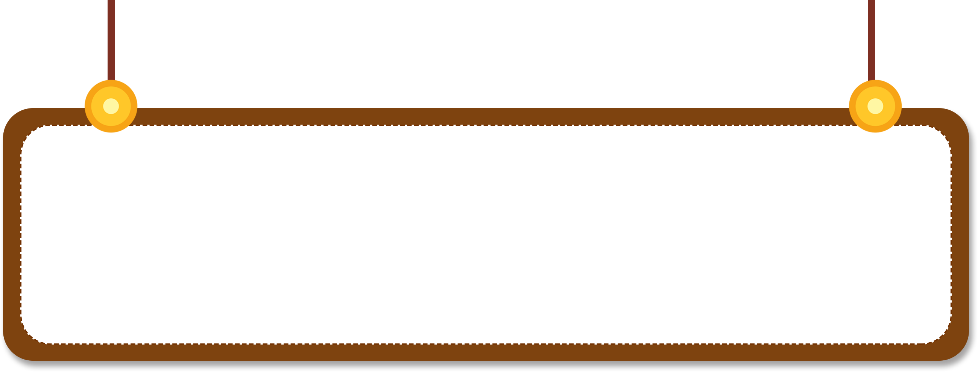 2. Vẽ hình (theo mẫu).
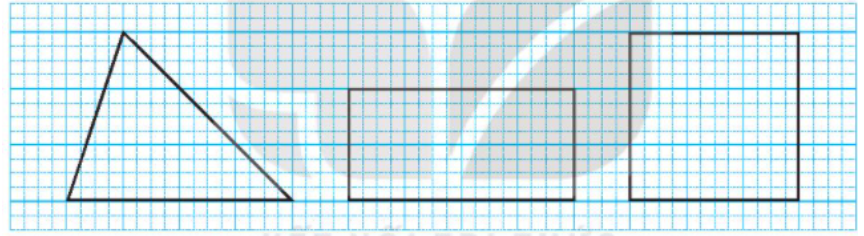 Đường kính là đoạn thẳng nối hai điểm nằm trên đường tròn và đi qua tâm.
Bán kính là đoạn thẳng nối tâm với một điểm bất kì trên đường tròn.
3
a) Nêu tên các đường kính, bán kính của hình tròn dưới đây.
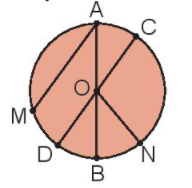 Đường kính AB, CD
Bán kính OA, OB, OC, OD, ON
[Speaker Notes: Phần này có thể bấm vào các lá bài để lật úp hoặc hiện số]
3
b) Hình dưới đây được xếp bởi bao nhiêu khối lập phương, bao nhiêu khối trụ?
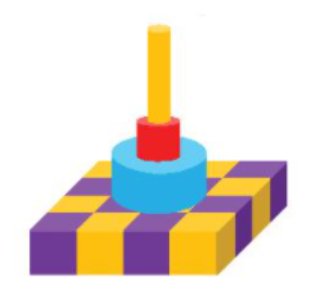 Hình bên được xếp bởi 16 khối lập phương (sơn màu tím và màu vàng)
Hình bên có 3 khối trụ
[Speaker Notes: Phần này có thể bấm vào các lá bài để lật úp hoặc hiện số]
4
Người ta xếp các khối lập phương nhỏ màu trắng thành khối hộp chữ nhật, rồi sơn tất cả các mặt của khối hộp chữ nhật đó (như hình vẽ). Hỏi có tất cả bao nhiêu khối lập phương nhỏ được sơn 3 mặt?
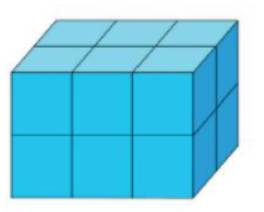 Các khối lập phương ở các đỉnh của khối hộp chữ nhật đều được sơn 3 mặt.
Vậy có 8 khối lập phương được sơn 3 mặt.
[Speaker Notes: Phần này có thể bấm vào các lá bài để lật úp hoặc hiện số]
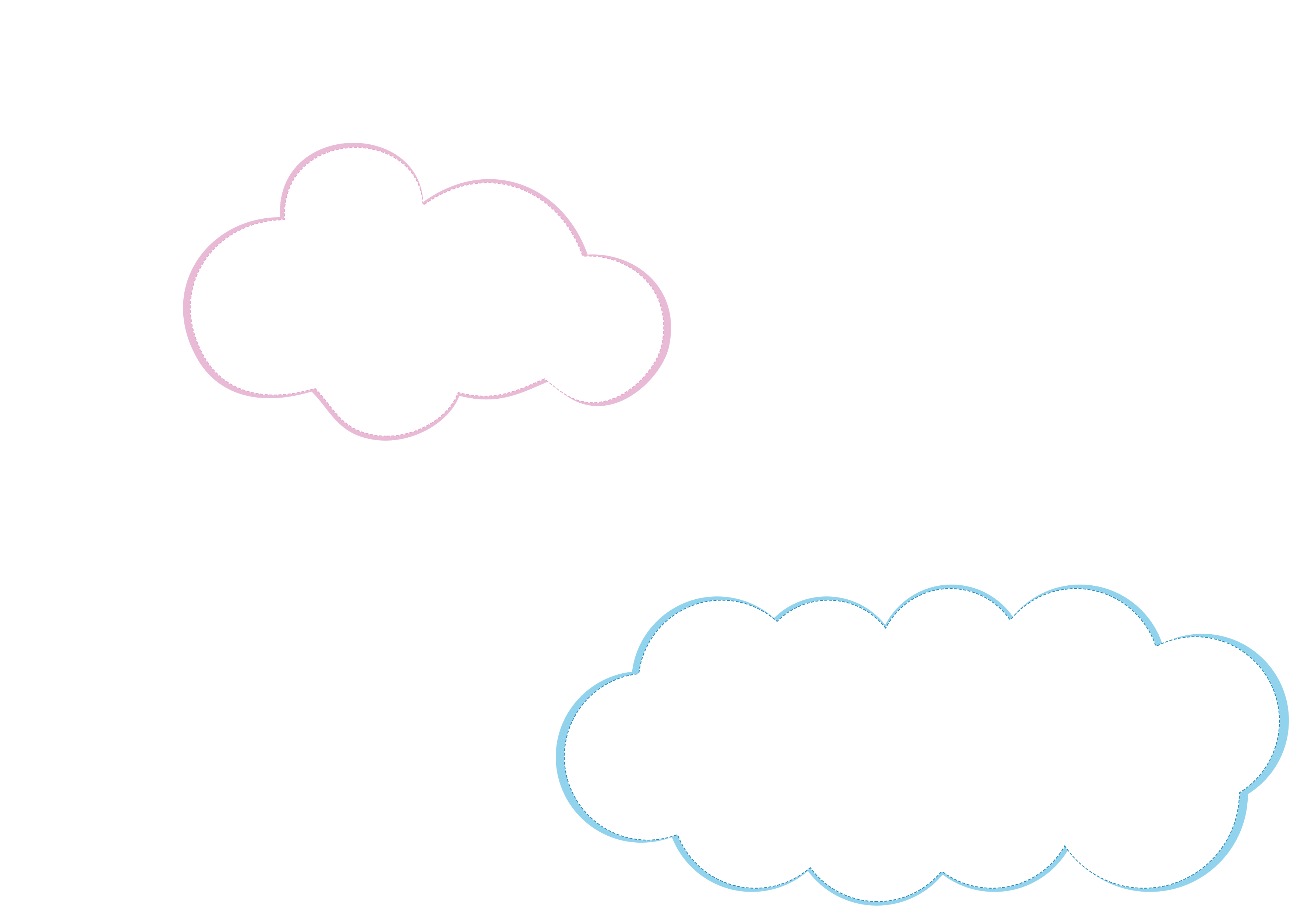 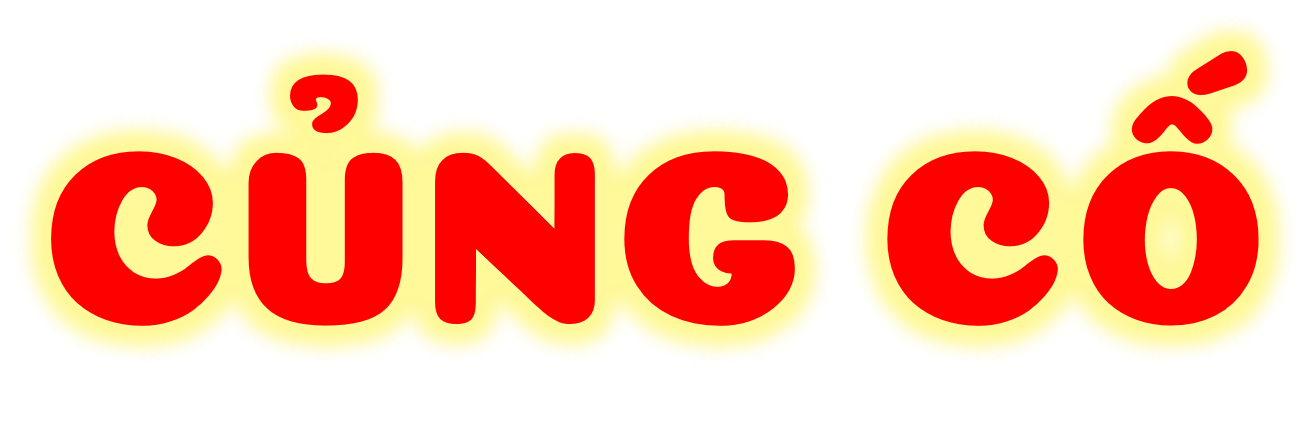 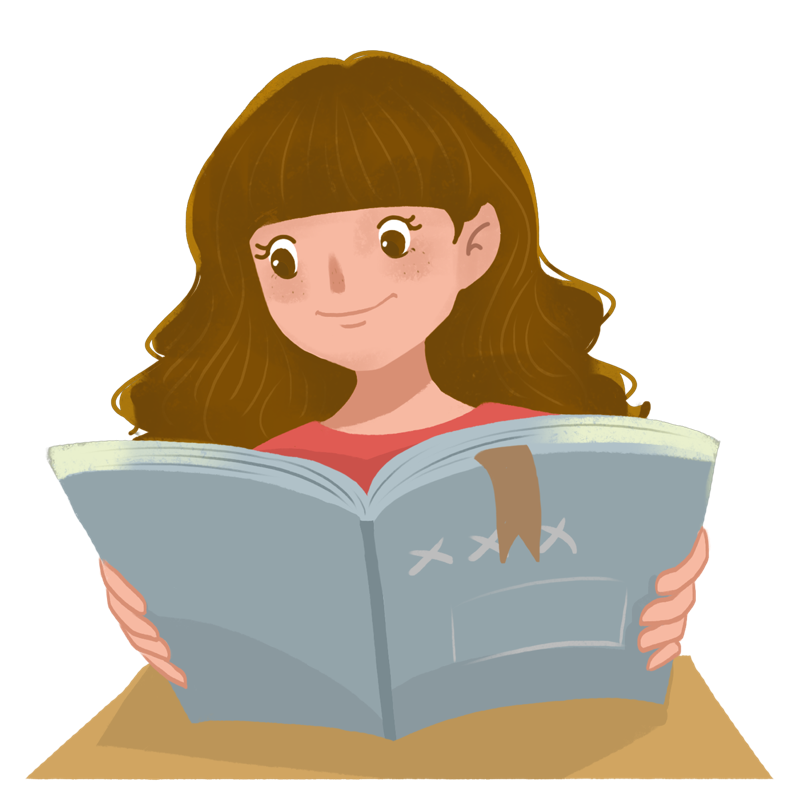 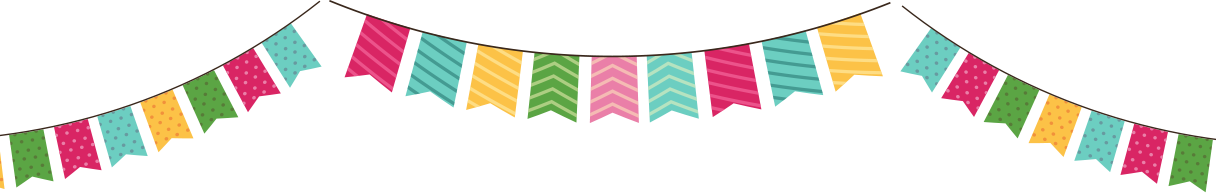 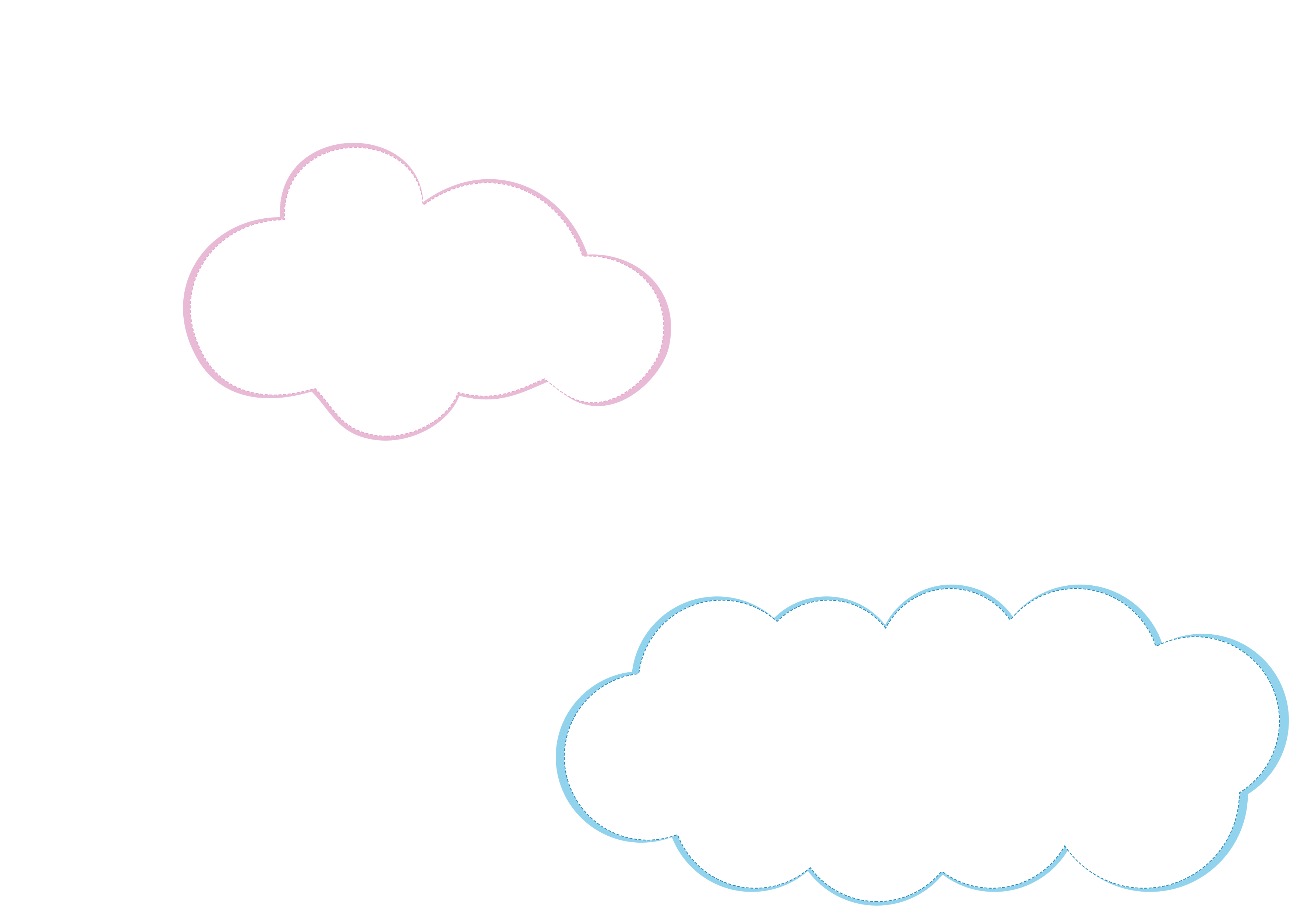 Về nhà
Ôn lại bài cũ và chuẩn bị bài tiếp theo
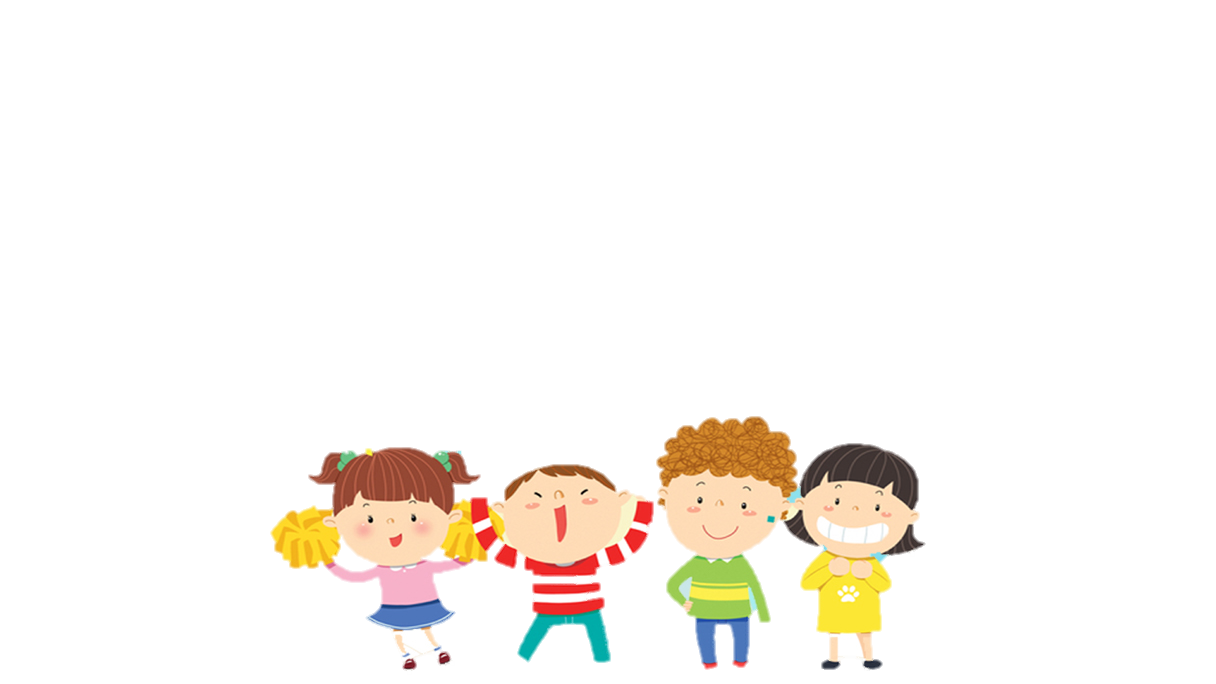 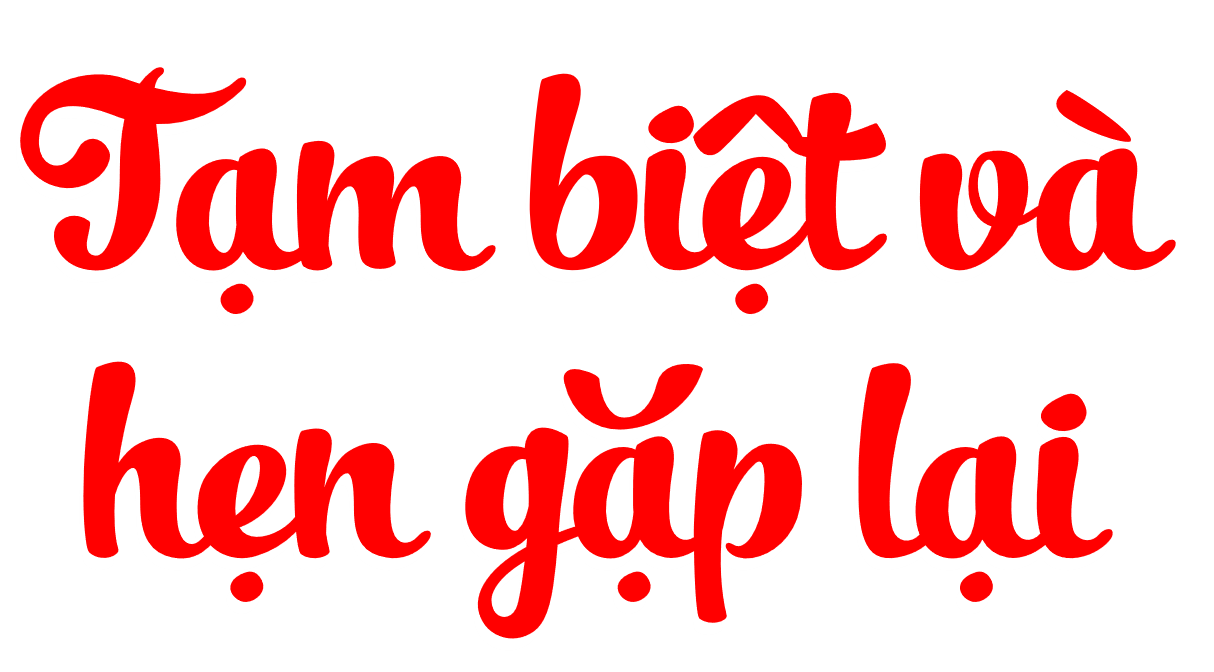